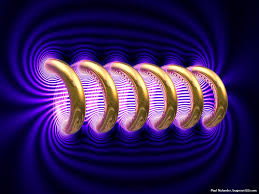 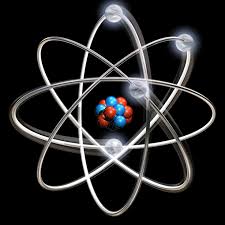 Engineering Physics
PHY-109
LASER-2
QUANTUM MECHANICS
ELECTROMAGNETIC THEORY
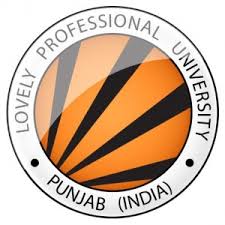 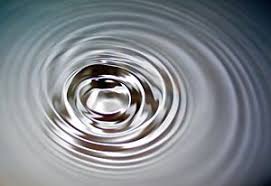 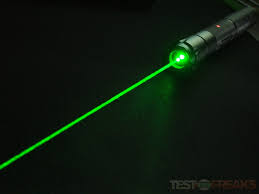 LASER
WAVES
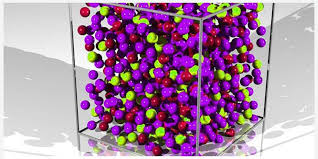 Dr. Vishal Thakur
Department of Physics
Lovely Professional University
Phagwara, Punjab-144411
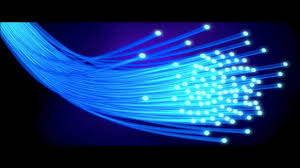 SOLID STATE PHYSICS
FIBER OPTICS
Syllabus
Fundamentals of laser- energy levels in atoms
Radiation matter interaction, Absorption of light
Spontaneous emission of light, stimulated emission of light 
Population of energy levels, Einstein A and B coefficients
Metastable state, population inversion, lasing action
Properties of laser, resonant cavity, excitation mechanisms
Nd - YAG, He-Ne Laser, Semiconductor Laser
Applications of laser in engineering, holography.
Spontaneous Emission of Light
Spontaneous emission is ultimately responsible for most of the light we see all around us. If atoms (or molecules) are excited by some means other than heating, the spontaneous emission is called luminescence. For example, fireflies are luminescent.
Stimulated Emission of Light
Before
After
Distinction between stimulated and spontaneous emission
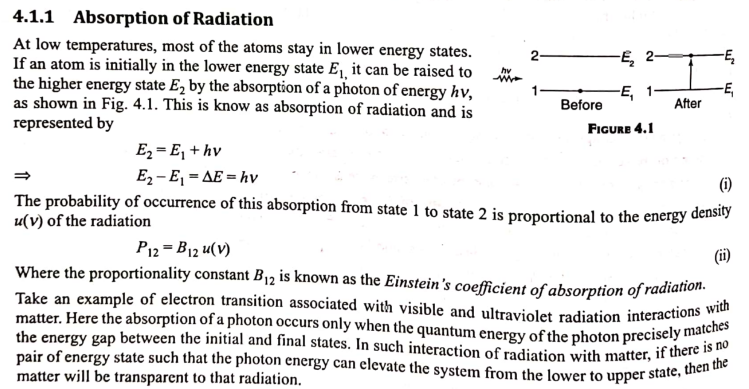 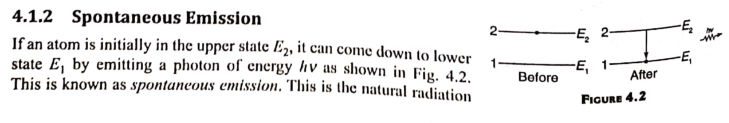 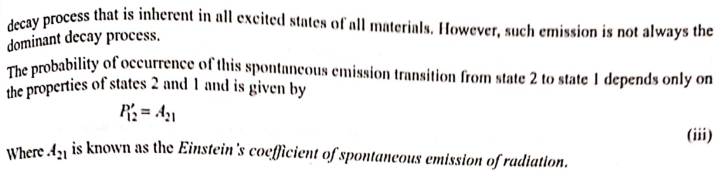 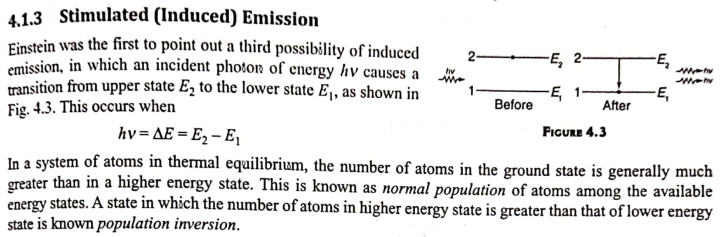 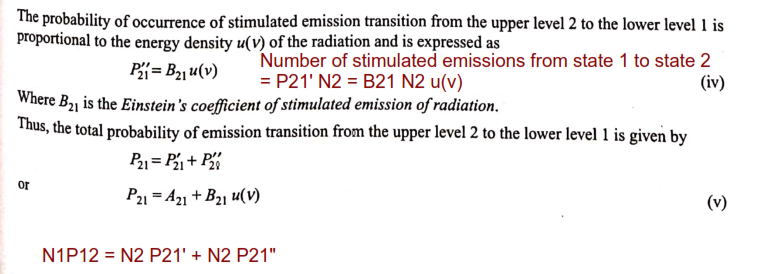 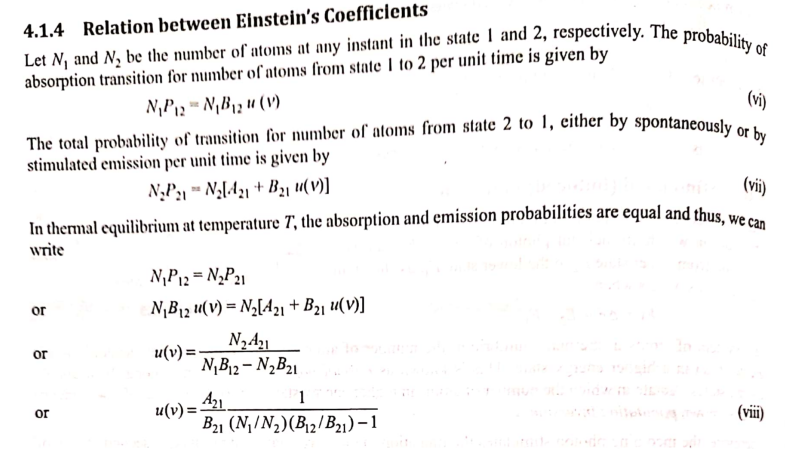 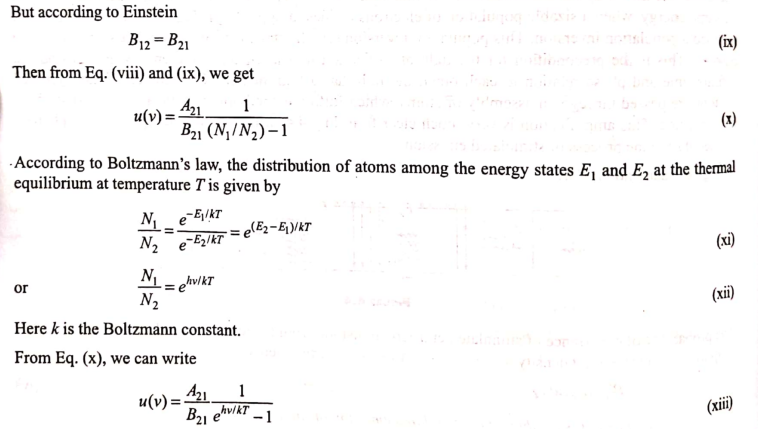 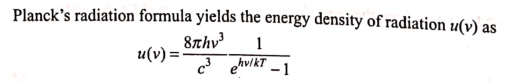 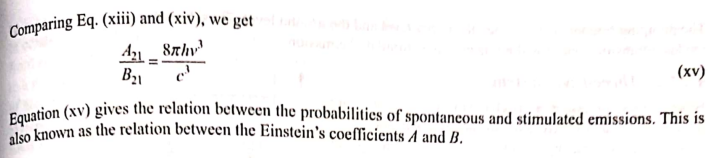 Population of Energy Levels
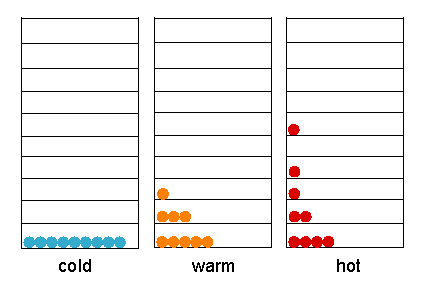 http://life.nthu.edu.tw/~labcjw/BioPhyChem/energy.htm
Population Inversion
Under ordinary conditions of equilibrium, the number of atoms in higher energy level is considerably smaller than that in the lower energy level.
As a consequence there is little stimulated emission compared to absorbtion.
Hence under ordinary condition an incident photon is more likely to be absorbed than creating emission. This is a hindrance in the way of lasing action.
Therefore, in order to have lasing action possible, the number of atoms in the higher energy state must be greater than that in the lower energy state. 
The process of achieving the larger number of atoms in the higher energy level than the lower energy level is known as population inversion. 
The process of achieving population inversion is known as Pumping.
Common pumping methods are:
Optical Pumping (Ruby laser).
Electrical Discharge (Helium Neon laser).
Inelastic atom-atom collision.
Direct Conversion (Semi conductor laser). 
Chemical Reaction (CO2 laser).
Population Inversion
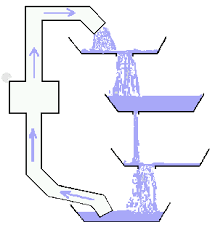 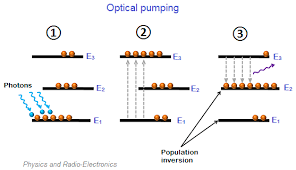 Metastable States
Metastable state is an excited state of an atom or other system with a longer lifetime than the other excited states. However, it has a shorter lifetime than the stable ground state. Atoms in the metastable state remain excited for a considerable time on the order of 10-6 to 10-3. During metastable state, all the parameters associated with state hold stationary values. A large number of excited atoms are accumulated in the metastable state.

The population of metastable state can exceed the population at a lower level thereby establishing population inversion in a lasing medium. The metastable electronic state of the solid gain media is same as that of an upper laser level.

It has life time more than excited state and lesser than ground state.
https://www.azooptics.com/Article.aspx?ArticleID=794, http://winnerscience.com/2011/01/09/metastable-state/
Einstein’s Coefficient